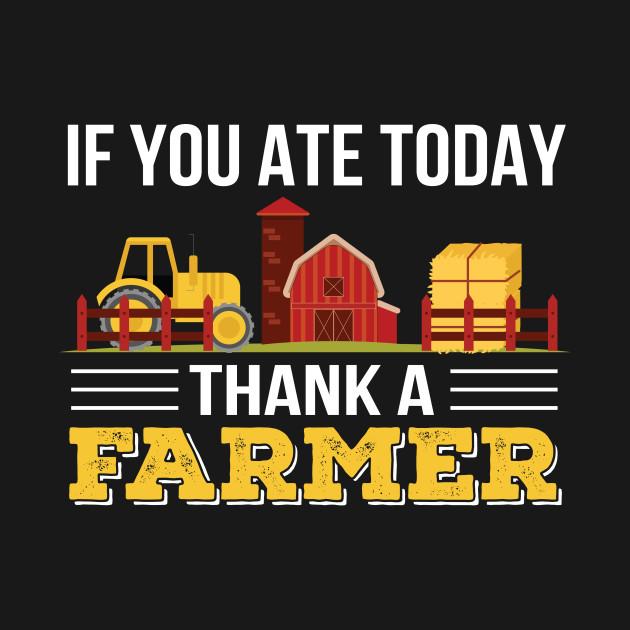 In celebration of our Tastefully KY local lunch event we are writing thank you letters to the farmers who grow our food.
Local Farms and Food Suppliers working with Kentucky Farmers who have provided our school with food are:

Meadowbrook Farm (beef and milk!)
Reed Valley Orchard (apples)
FoodChain (apple chips/pear chips)
Mulberry Orchard (apples/peaches)
KY Blueberry Growers Association (blueberries)
KY Hydro Farm (lettuce)
Ale-8-one (BBQ sauce)
KHI Foods (BBQ sauce)

Write a personal note, include pictures, tell them Thank You for all they do!